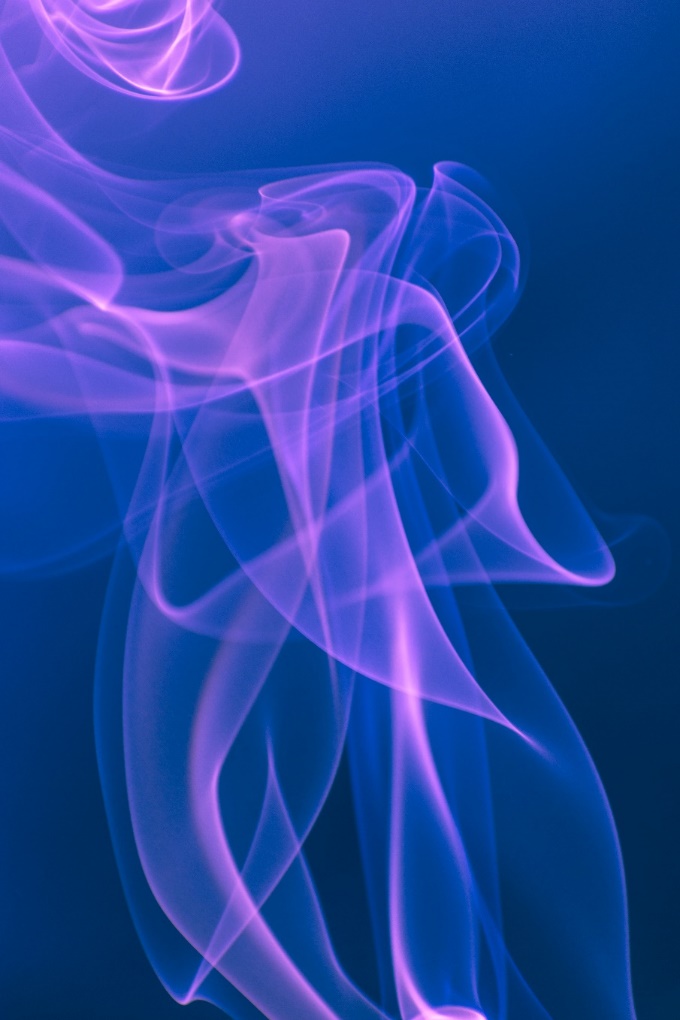 Řetězovétransakce
Erika Krišková Dunajská
—
12. listopad 2024
Řetězové obchody – znázornění a ZDPH
SK obchodník
CZ výrobce
CZ obchodník
SK zákazník
ČR
SK
transakce, kdy je zboží přeprodáváno několika subjekty mezi sebou, přičemž toto zboží je odesláno výrobcem, resp. prvním prodávajícím v řadě, přímo finálnímu zákazníkovi
Přístup před rokem 2020 a tzv. quick fixes (QF) -  v EU velký důraz na rozsudky ESD, nicméně nejednotný přístup X v ZDPH není explicitně řešeno
Přístup po QF – důraz na rozsudky ESD stále, ale snaha sjednotit pravidla a přístup při přeshraničních transakcích se zbožím; v ZDPH již zohledněno (§ 7 a 64) – účinnost od 1. září 2020
[Speaker Notes: Směrnice
ZDPH

Kde se bude zdaňovat?
Jaký DPH režim?]
Dodání zboží do EU
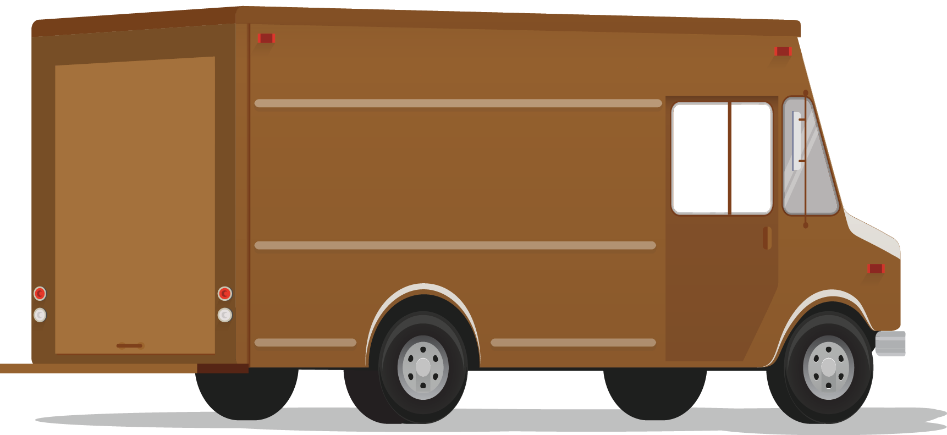 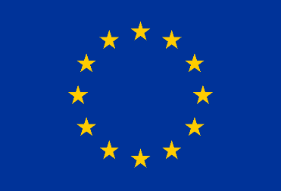 Místo plnění při dodání zboží  - § 7
BEZ PŘEPRAVY A BEZ ODESLÁNÍ (odst. 1)
S PŘEPRAVOU NEBO S ODESLÁNÍM (odst. 2)
Místo, kde se zboží nachází v okamžiku dodání.
Místo, kde se zboží nachází v době, kdy odeslání nebo přeprava začíná.

Pokud odeslání nebo přeprava začíná v 3. zemi = členský stát, ve kterém vznikla povinnost přiznat daň při dovozu zboží.
Dodání zboží je spojeno s odesláním nebo přepravou, pokud je zboží odesláno nebo přepraveno prodávajícím nebo kupujícím nebo jimi zmocněnou třetí osobou.
QF – nové ustanovení § 7 odst. 3 a 4 – určení přepravy, pokud ji zajišťuje „prostředník“ v rámci řetězové transakce
[Speaker Notes: KDE JE DODÁVKA PŘEDMĚTEM DANĚ???
Vychází ze směrnice a implementace do nár.legislativ. Určení dle právní fikce – nemusí souhlasit s místem fyzického dodání zboží
Z pohledu DODAVATELE. If dodání zboží v jednom státě a oba subjekty CZ, nemá vliv. Důležité u intrakom.plnění x pořízení EU (která transakce je s přepravou – dodání do EU)
Dodání zboží je spojeno s odesláním nebo přepravou, pokud je zboží odesláno nebo přepraveno prodávajícím nebo  kupujícím nebo jimi zmocněnou třetí osobou. (§7 odst. 2 a vazba i na § 64, podmínky pro osvobození dodávky do EU); incoterms
Př. Obvykle nákup v obchodech. Sklad v DE a dodání CZ plátci = MP DE (bez odeslání)
Př. CZ do SK s přepravou – MP je ČR; další režim je otázkou dle příjemce (ORD nebo ne?)]
Podmínky osvobození při dodání zboží do JČS (§ 64 ZDPH)
Osvobození na straně dodavatele za následujících podmínek:
zboží je odesláno nebo přepraveno mimo území členského státu, avšak uvnitř Společenství, a to: 
prodávajícím nebo 
kupujícím nebo
na účet jednoho z nich (zmocněnou třetí osobou)
dodání zboží je uskutečněno pro osobu registrovanou k dani v jiném členském státě a je pro ni v JČS předmětem daně 
plátce uvede dodání zboží do EU v souhrnném hlášení (nové po QF)
plátce (dodavatel) je schopen prokázat dodání a přepravu do jiného členského státu  (odst. 5 po QF pouze odkazuje na prováděcí nařízení Rady EU 282/2011)
[Speaker Notes: If MP=ČR, v zásadě zdanitelné plnění, ledaže naplněny podmínky osvo
ORD: if stát přiděluje různá DIČ (lokální plnění x obchod EU), podstatné EU; tady také sjednocení po QF – byli jsme napřed před směrnicí
ZDPH připouští, aby kupující uvedl dodavateli své DIČ jiného státu, než kam skutečně odejde (ale pak pro něj dopady v zemi ukončení)
Odeslání z ČR je třeba prokázat – dříve zmíněno v ZDPH pís.prohlášení nebo jinak (CMR, dodáky orazítkované); po QF – odkaz na nařízení EU, kde kombinace dokumentů, které když se předloží FU, tak bere jako prokázané (problém doklady posbírat); pozor na EXW; pozor na formální opuštění NSS 8Afs 78/2012-45; 
- lhůta(po zaplacení zálohy např.) – není C84/09x; přerušení přepravy kvůli zušlechtění lze (KOOV, ESD); případně i logistická přestávka – například nesplavné Labe
Kdo zajišťuje přepravu je podstatné zejména u řetězových transakcí – dále si rozebereme; nakreslit obrázek a-b-c

Příklad: ORD v DE, dodání do SK – MP=ČR, osvo ok
ORD v DE, a sklad v DE – MP je v DE]
Příklady
Český plátce dodává zboží z ČR do Německa maďarskému odběrateli registrovanému k maďarské DPH.
Český plátce dodává zboží z ČR do Německa německému odběrateli neregistrovanému k DPH.
3.   Český plátce dodá zboží z ČR do Japonska a dodání fakturuje irskému odběrateli.
4.   Český plátce dodává zboží polskému plátci, před opuštěním ČR je zboží upraveno jiným českým plátcem a teprve po úpravě je přepraveno do Polska.
5.   Český plátce dodává zboží španělskému plátci, zboží je v okamžiku dodání umístěno ve Španělsku (tj. bez přepravy z ČR).
6.   Český plátce dodává formu umístěnou v ČR polskému plátci. Po prodeji forma zůstává v ČR.
[Speaker Notes: Je v pořádku, splním podmínky pro osvobození – přesun zboží do DE, ORD – není požadavek na registraci ve státě, kam je přepravováno – tato transakce zřejmě povede k registraci v zemi ukončení, ale již bude problém příjemce
Nelze – není ORD
Je vývoz (mělo by se jednat o irského plátce)
Je ok – závěry KOOV – přeprava zboží může být v ČR na okamžik přerušena za účelem provedení zušlechtitelských služeb, kt. jsou fakturovány odběrateli jako služba – dodání do PL lze tak osvobodit
Lokální španělské dodání
Nedojde k přepravě zboží do EU. Lokální plnění]
Pořízení zboží z EU
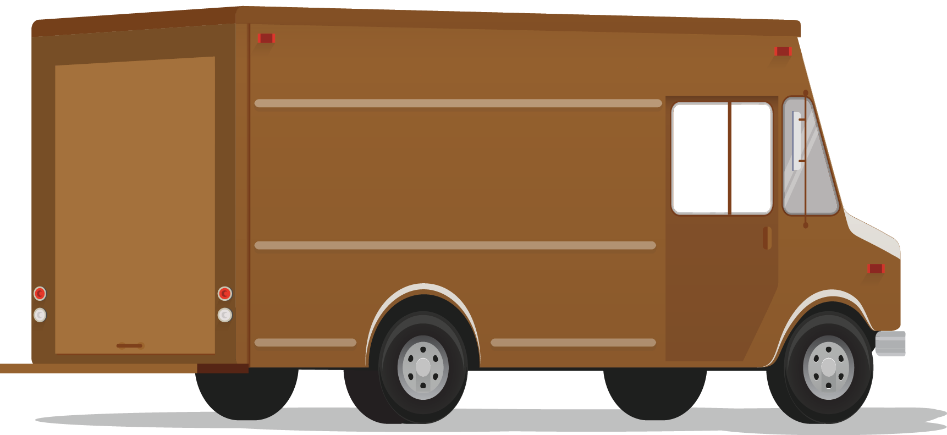 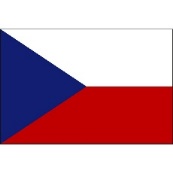 Pořízení/přemístění zboží z EU
Místo plnění při pořízení zboží § 11
Místo, kde se zboží nachází po ukončení odeslání nebo přepravy
x
Členský stát, který vydal DIČ, pod nímž pořizovatel zboží pořídil, pokud ukončení odeslání nebo přepravy zboží je v členském státě odlišném (jestliže pořizovatel neprokáže, že u tohoto pořízení, které bylo předmětem daně v členském státě ukončení odeslání nebo přepravy zboží, splnil v tomto členském státě povinnost přiznat daň nebo přiznat plnění)

Přenesení povinnosti vykázat DPH na pořizovatele
Současně DPH na výstupu a na vstupu (podmínky pro nárok na odpočet)
[Speaker Notes: Navazuje na transakci dodání zboží (z pohledu dodavatele), toto je z pohledu odběratele
Pozor, aby se jednalo o pořízení zboží, tak musí vždy být pořízeno od osoby registrované k dani; tj. if od neplátce, tak se ve VATR vůbec nevykazuje
Pořízení zboží – změna definice dle novely 2017 – pořízení zboží z jiného členského státu – nemusí být jen ze státu, kde je dodavatel registrován
Pozor ale u pořizovatele na určení DIČ – tj. if jiný stát DIČ a jiný stát ukončení přepravy – hrozí dvojí zdanění (v obou státech viz odstavec 2); navíc if DIČ ČR a neprokáže, že odvedl DPH jinde, pak musí odvést v ČR a zároveň nemá nárok na odpočet]
Příklady
1.     Český plátce pořídí zboží od tureckého dodavatele, zboží je přepraveno do ČR z Německa.
2.     Český plátce pořídí zboží od německého plátce, zboží je přepraveno z Turecka do ČR.
3.     Český plátce pořídí zboží od německého plátce, zboží přepraveno z Německa do skladu na Slovensko, přičemž český plátce poskytl pouze české DIČ.
[Speaker Notes: Ano  - povede k registraci tureckého dodavatele v DE – pokud by nebyla registrace, nevykazovalo by se v CZ VATR 
Ne – dovoz (sledujeme fyzický pohyb zboží)
3)   Místo plnění SVK – český plátce se v SVK registruje a odvede daň, poté by při takových transakcích používal SVK DIČ..pokud by se český plátce na SVK neregistroval a bylo by pouze ČR DIČ, pak daním v ČR na ř.3 – BEZ NÁROKU NA ODPOČET, v SVK by však měl stále povinnost odvést daň – v ČR by si poté mohl snížit ZD o hodnotu, pokud by se v SVK registroval a podal dodatečka (prokázání odvedené daně SVK daňovým přiznáním)]
Vícestranné obchody
Řetězové transakce – obecný příklad
Řetězový obchod = v průběhu jedné přepravy zboží dojde nejméně dvakrát k převodu práva nakládat se zbožím jako vlastník








Dle judikatury Soudního dvora Evropské unie (např. C-245/04 EMAG, C-430/09 Euro Tyre Holding) může být pouze jedno plnění v řetězci považováno za intra-komunitární (to, které je spojeno s odesláním a přepravou) a pouze toto plnění může být osvobozeno od DPH z titulu dodání zboží do jiného členského státu. 
Od určení transakce, která spojena s přepravou se pak odvíjí daňové posouzení transakce, která jí předchází nebo po ní následuje
Při posouzení je potřeba nejen zohlednit, který ze subjektů zajišťuje přepravu, ale také všechny další okolnosti dané transakce (viz následující slajdy)
SK
SK
ČR
Faktura 1
Faktura 2
Konečný odběratel
Dodavatel
Prostředník
Dodání zboží z ČR do SK
[Speaker Notes: Český dodavatel má SVK zákazníka, který však zboží chce rovnou dovést k jinému SVK zákazníkovi

Není možné, aby byla osvobozena obě dílčí plnění mezi „dodavatelem - kupujícím 1“ a „kupujícím 1 - kupujícím 2“. Ta přeprava může být přiřazena pouze 1 z těch transakcí v řetězci a ta transakce 1 může být při splnění podmínek pro dodání do JČS osvobozená.

Všechny možnosti znázorněny na následujících slajdech

Co když zajišťuje přepravu prostřední osoba? – dle Quick fixes]
Řetězové transakce – dopravu zajišťuje dodavatel
Dodávka zboží s přepravou se v tomto případě uskutečňuje mezi Dodavatelem a Prostředníkem ze SK – tj. za splnění podmínek pro osvobození dodání do jiného členského státu by tedy tato transakce byla osvobozena.
DPH režim následující dodávky?
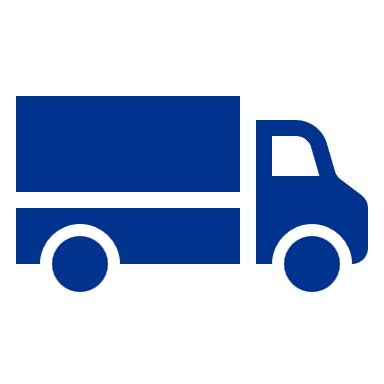 SK
SK
ČR
Faktura 1
Faktura 2
Konečný odběratel
Dodavatel
Prostředník
Dodání zboží z ČR do SK
Řetězové transakce – dopravu zajišťuje konečný odběratel
Dodávka zboží s přepravou se v tomto případě uskutečňuje mezi Prostředníkem ze SK a Konečným odběratelem ze SK – tj. za splnění podmínek pro osvobození dodání do jiného členského státu by tedy tato transakce byla osvobozena.
Bude moci Prostředník vykazovat z SK DIČ nebo někde DPH regi?
DPH režim předcházející transakce?
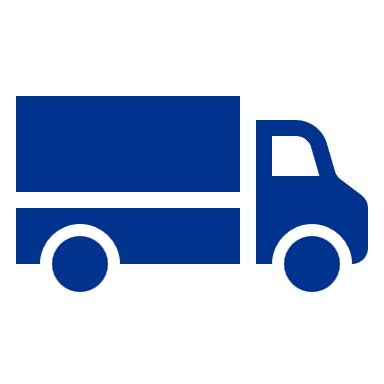 SK
SK
ČR
Faktura 1
Faktura 2
Konečný odběratel
Dodavatel
Prostředník
Dodání zboží z ČR do SK
Řetězové transakce – dopravu zajišťuje prostředník
Prostředník se v tomto případě účastní jak dílčí transakce s Dodavatelem, tak i následující dílčí transakce s Konečným odběratelem
Jak přiřadit dopravu v tomto případě a která z transakcí tedy bude osvobozená??
Před QF se určovalo dle toho, kdy přešlo právo nakládat se zbožím jako vlastník (ekonomické vlastnictví) – vazba na judikaturu
Po QF již jasné určení v legislativě – vazba na DIČ použité při transakci Prostředníkem (viz násl. slajd)
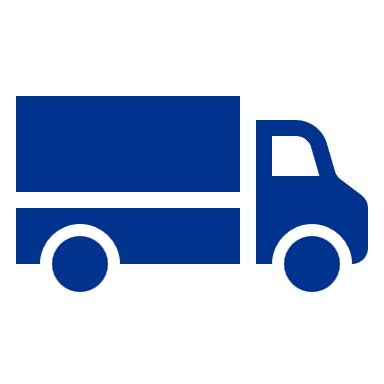 SK
SK
ČR
Faktura 1
Faktura 2
Konečný odběratel
Dodavatel
Prostředník
Dodání zboží z ČR do SK
[Speaker Notes: Nyní by již ekonomické vlastnictví mohlo mít vliv při přeshraničních obchodech zejm. v případech, kdy někdo z řetězu zplnomocní k přepravě toho posledního v řetězu (podle aktuálních judikátů ESD by mohlo jít – dříve byl výklad, že to nejde) – pak by se bralo, že zajistil přepravu ten, kdo zplnomocnil, resp. kdo má právo nakládat se zbožím jako vlastník v průběhu přepravy (tj. pokud by přešlo právo na posledního už v ČR, tak se bere, že první dodávka zdanitelná a až mezi prostředníkem a konečným odběratelem osvobozená).]
Řetězové transakce – pravidla u přiřazení přepravy zajištěné prostředníkem (§ 7 odst. 3 a 4)
Nevztahuje se na situace:
kdy je přeprava zajištěna první nebo poslední osobou v řetězci ( stávající pravidla)
pokud je zahrnut i import / export (pouze řetězové transakce v EU)





Základní pravidlo: přiřazení přepravy vždy k dodání „prostředníkovi“ (prodávající  prostředník)
Výjimka ze základního pravidla: přiřazení přepravy k dodání „prostředníkem“ (prostředník  odběratel), pokud prostředník sdělí svému dodavateli DIČ přidělené státem zahájení odeslání/přepravy zboží
„Prostředník“ (ve Směrnici „Zprostředkující subjekt“) = dodavatel, který není 1. osobou v řetězci a který zboží odesílá/přepravuje sám nebo prostřednictvím zmocněné třetí osoby
Sdělení DIČ prostředníka dodavateli – je dostatečný email
Široká aplikovatelnost i na delší řetězy (A-B-C-D, A-B-C-D-E atd.)
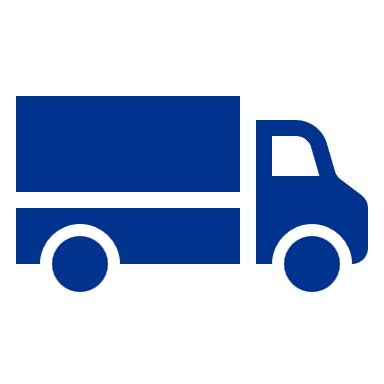 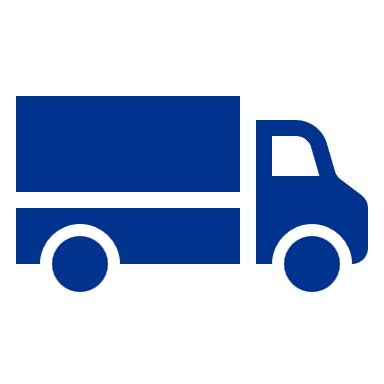 Lokální
I-C
Lokální
I-C
SVK
SVK
ČR
SVK
SVK
ČR
EU DIČ
CZ DIČ
[Speaker Notes: Nová úprava: článek 36a Směrnice 2006/112/ES vložen směrnicí Rady č. 2018/1910 ze dne 4. prosince 2018
Prostředník: dodavatel = tj. není poslední osobou v řetězci

Když nedá žádné DIČ – stejně nelze osvobodit (narazí na § 64)
Když má víc DIČ, neznamená to, že musí použít to DIČ kde začíná přeprava


POZOR! – prostředník musí mít důkaz, že zorganizoval přepravu zboží (není určen formát)
Kdo dělá přepravu? = ten, kdo nese rizika ztráty nebo poškození zboží v průběhu přepravy (nemusí ji ani platit), protože v řetězci mohou dělat i jiní (ale jménem prostředníka) + pokud nese riziko víc členů, tak ten, kdo dojednával přepravu
Důkaz, že dělá přepravu (tj. organizující) – důležité pro tato pravidla přiřazení přepravy
Důkaz, že se uskutečnila (§ 64)
Potvrzení o komunikaci ohledně VAT ID (stačí e-mail) – a nemusí být u každé dodávky (stačí jen říct, že toto VAT ID použít u dodávek tam a tam…)

Pozor na přerušení přepravy (více pohybů) – důležité, zda už při přerušení existovaly kontrakty
Lze i u řetězů, kde na konci neplátce (konec bude zaslání)
To, kdo přepravuje v řetězci, se dozvíme z dodacích podmínek incoterms]
Příklady
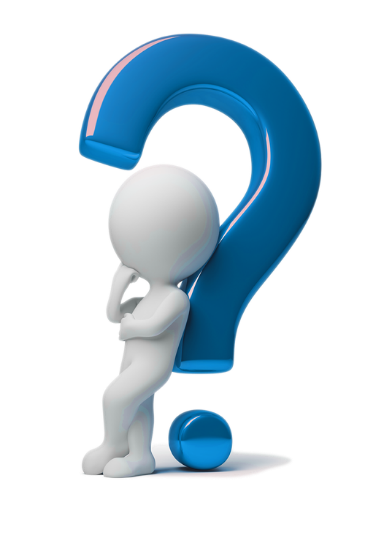 Řetězové obchody – jak tedy posuzovat?
DIČ jakých zemí poskytly jednotlivé subjekty v transakci?

Jaký je tok zboží?

Jaký je tok faktur?

Kdo zajišťuje přepravu?

(Kdy a na jakém místě dochází k převodu vlastnických práv?)
Příklad 1 – zboží z CZ dodáno na Slovensko (dopravu zařizuje MERKUR)
DIČ CZ
DIČ SK
DIČ SK
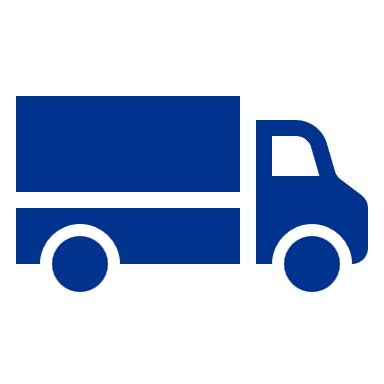 BETA
faktura
100 + ?
faktura
200 + ?
MERKUR
ALFA
zboží
MERKUR zajišťuje přepravu přímo ke konečnému zákazníkovi => dopravu je třeba přiřadit první transakci
První transakce 
bude představovat intrakomunitární plnění
dodání zboží spol. MERKUR spol. ALFA bude osvobozeno jako dodání zboží do JČS (100 + 0%)
společnost ALFA realizuje pořízení zboží z JČS (MP ve státě ukončení přepravy) (100 + 22%)
Dodání zboží koncovému zákazníkovi
bude dodáním bez dopravy, s MP v místě, kde se zboží právě nachází (ve státě ukončení přepravy předchozí transakce)  – na Slovensku
společnost ALFA tak vykáže lokální plnění na Slovensku (200 + 22%)
Slovensko
ČR
Příklad 2 – zboží z CZ pro SK zákazníka dodáno v ČR
DIČ CZ
DIČ SK
DIČ SK
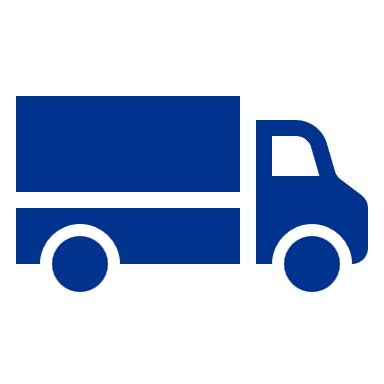 faktura
faktura
BETA
MERKUR
ALFA
zboží
ČR
Slovensko
Zboží spol. MERKUR dopraví koncovému zákazníkovi na místo určení v ČR => zboží v rámci obou transakcí neopustí území ČR => MP v ČR
MERKUR vykáže lokální plnění, uplatní českou DPH (100 + 21%)
V rámci druhé transakce
ALFA  realizuje dodání zboží s MP v ČR (200 + 21%)
Spol. ALFA vznikne povinnost registrace k DPH v ČR
Příklad 3: zboží z PL dodáno českému zákazníkovi do jiné země EU
DIČ CZ
DIČ PL
Postup
DIČ jakých zemí poskytly jednotlivé subjekty v transakci => PL, CZ, CZ
Kdo zajišťuje přepravu?
Kam zboží reálně přepraveno?
DIČ CZ
faktura
faktura
MERKUR
TERO
DELTA
Polsko
100 + ?
200 + ?
ČR
Litva
zboží
Příklad 3 – varianta A) dopravu zajistí TERO
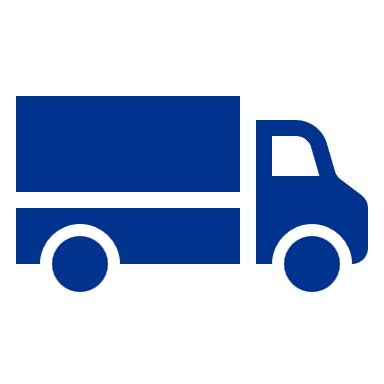 DIČ CZ
DIČ CZ
DIČ PL
Dopravu je třeba přiřadit první transakci => ta bude představovat intrakomunitární plnění 
Dodání zboží spol. TERO spol. MERKUR tak bude osvobozeno jako dodání do JČS (100 + 0%)
MERKUR realizuje pořízení zboží z JČS (MP ve státě ukončení přepravy v Litvě) (100 + 21%). Ale co to poskytnuté CZ DIČ, má na něco vliv?
Dodání zboží koncovému zákazníkovi bude dodáním bez přepravy s MP ve státě ukončení předcházejícího pořízení zboží – v Litvě (200 + 21%)
Společnosti MERKUR vznikne povinnost registrace k DPH v Litvě (tomu se lze vyhnout – viz. Triangulace)
Dopady pro společnost DELTA – registrace k DPH v Litvě, vratka DPH?
faktura
faktura
MERKUR
DELTA
TERO
zboží
Polsko
ČR
Litva
Příklad 3 – varianta B) dopravu zajistí DELTA
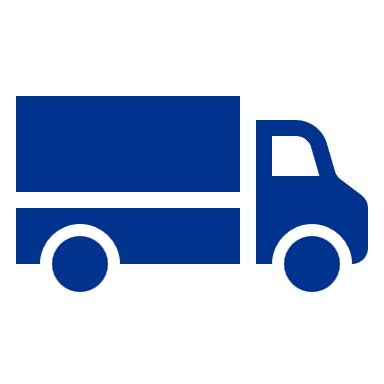 DIČ PL
DIČ CZ
DIČ CZ
faktura
faktura
MERKUR
DELTA
TERO
zboží
Dopravu je třeba přiřadit druhé transakci => ta bude představovat intrakomunitární plnění 
Dodání zboží spol. TERO spol. MERKUR tak bude bez přepravy, MP v Polsku, TERO vykáže lokální plnění (100 + 23%)
Dodání zboží koncovému zákazníkovi bude dodáním s přepravou, s MP ve státě zahájení přepravy => v Polsku
Společnosti MERKUR vznikne povinnost registrace k DPH v Polsku
MERKUR v rámci PL přiznání vykáže dodání zboží do JČS (200 + 0%)
DELTA vykáže pořízení zboží z JČS (200 + 21%) – kde??
Polsko
ČR
Litva
Příklad 3 – varianta C) dopravu zajistí MERKUR
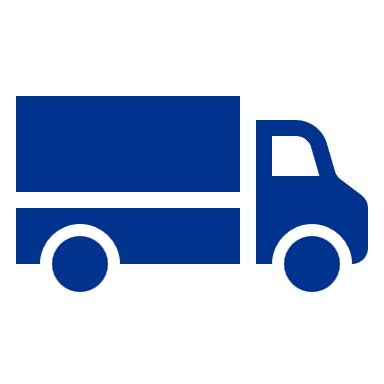 DIČ PL
DIČ CZ
DIČ CZ
faktura
faktura
TERO
MERKUR
DELTA
MERKUR poskytne své CZ DIČ (LT DIČ)
MERKUR předložením CZ DIČ indikuje, že má jít o přeshraniční transakci mezi spol. TERO a spol. MERKUR
Dodání zboží spol. TERO spol. MERKUR tak bude osvobozeno jako dodání do JČS (100 + 0%)
MERKUR realizuje pořízení zboží z JČS (MP ve státě ukončení přepravy v Litvě) (100 + 21%)
Společnosti MERKUR vznikne povinnost se zaregistrovat k DPH v Litvě (pokud zde ještě DPH registraci nemá), případně možnost Triangulace??
MERKUR poskytne PL DIČ
Merkur předložením PL DIČ indikuje, že má jít o lokální plnění se společností TERO s místem plnění v Polsku
První transakce bude bez přepravy => MP v Polsku, spol. TERO vykáže lokální plnění v Polsku (100 + 23%)
Transakce mezi spol. Merkur a spol. Delta bude pak přeshraniční plnění, tedy spol. Merkur bude mít osvobozeno dodání zboží do JČS a spol. Delta odvede daň v Litvě
MERKUR v rámci PL přiznání vykáže dodání do JČS (200 + 0%)
DELTA vykáže pořízení zboží z JČS (200 + 21%)
zboží
Polsko
ČR
Litva
Triangulace (§ 17 ZDPH)
Triangulace I
faktura
faktura
prostřední osoba
kupující
prodávající
zboží
EU 2
EU 1
EU 3
Obecná DPH pravidla
Dvě varianty:
Lokální prodej v EU 1 a dodání z EU 1 do EU 3
Dodání z EU 1 do EU 3 a lokální prodej v EU 3
Prostřední osoba je povinna registrovat se v EU 1 nebo EU 3
Triangulace II
faktura
faktura
prostřední osoba
kupující
prodávající
zboží
EU 2
EU 1
EU 3
Tři plátci registrovaní k DPH ve třech různých členských státech
Fakturace: prodávající – prostřední osoba – kupující
Pohyb zboží: prodávající – kupující

Zjednodušení pro třístranný obchod
Eliminace lokálního prodeje
Prostřední osoba není povinna registrovat se v EU 3
[Speaker Notes: Základním cílem uplatnění triangulace je zjednodušení dodání zboží mezi třemi subjekty zaregistrovanými k DPH ve třech různých členských státech 

Základním předpokladem tohoto zjednodušení je, že se daného řetězového obchodu (tj. obchod s jednou přepravou ale dvěma fakturačními toky) účastní osoby registrované k dani ve třech členských státech EU. V případě klasického řetězového obchodu by za situace, kdy je přeprava přiřazena prvnímu fakturačnímu toku (např. přepravu realizuje první dodávající), vznikla prostřední osobě povinnost registrovat se ve státě příjemce (za účelem vykázání pořízení daného zboží a následné dodávky konečnému odběrateli). Při splnění určitých podmínek lze však v tomto případě uplatnit zjednodušený postup, kdy se v členském státě určení prostřední osoba k DPH registrovat nemusí.
Pozor! Prostřední nesmí být registrovaná v zemi koncového zákazníka, pak triangulace nejde (nemá smysl)
Plus nejde, pokud přeprava až u 2.transakce

Definice 
prodávající osoba
registrovaná k dani v členském státě, ze kterého je zboží odesláno nebo přepraveno přímo ke kupujícímu do členského státu, ve kterém je ukončení odeslání nebo přepravy zboží 
kupující osoba 
osoba registrovaná k dani v členském státě ukončení odeslání nebo přepravy zboží, která kupuje zboží od prostřední osoby 
prostřední osoba 
osoba registrovaná k dani v jiném členském státě, než ve kterém je registrován k dani prodávající a kupující, která pořizuje zboží od prodávajícího v členském státě kupujícího s cílem následného dodání zboží kupujícímu v tomto členském státě]
Triangulace III
Princip zjednodušení 
osvobození prostřední osoby od registrace v členském státě ukončení odeslání / přepravy zboží 
přenesení povinnosti přiznat daň na kupujícího 
za podmínek stanovených tímto členským státem 

Kdy to nefunguje
pokud se transakce účastní více osob než 3 (příp. pouze na část transakce lze použít)
pokud nejde o 3 účastníky ze 3 různých států EU 
zboží by nemělo procházet přes stát prostřední osoby; pokud ano, nesmí být přeprava přerušena
pokud se jedná o dodání zboží s instalací a montáží
pokud přepravu zajišťuje kupující (tj. poslední v řetězci)
Triangulace IV
EU 1 = ČR – prodávající vykáže dodání do JČS 
v DPH přiznání na ř. 20 (osvobození podle § 64 ZDPH)
souhrnném hlášení 
v Intrastatu

EU 2 = ČR – prostřední osoba vykáže pořízení a dodání v rámci třístranného obchodu
v DPH přiznání na ř. 30 a 31
v souhrnném hlášení (kód 2)

EU 3 = ČR – kupující vykáže pořízení z JČS (§ 17 odst. 6 ZDPH)
v DPH přiznání na ř. 3 a 43 
v Intrastatu
v kontrolním hlášení
[Speaker Notes: Specifické požadavky ZDPH 
prostřední osoba 
prostřední osoba není plátcem ani osobou identifikovanou k dani v ČR, 
je osobou registrovanou k dani v jiném členském státě, 
povinna oznámit prodávajícímu a kupujícímu stejné DIČ 
povinna vystavit kupujícímu daňový doklad se sdělením, že se jedná o třístranný obchod a uvést na něm toto DIČ ; plus uvést na doklad, že DPH odvádí kupující!!!! (v návaznosti na judikaturu)
zboží přímo odesláno nebo přepraveno z členského státu prodávajícího do ČR a je určeno pro kupujícího, pro kterého prostřední osoba uskutečňuje následné dodání zboží

kupující 
je plátce nebo osoba identifikovaná k dani
povinen přiznat a zaplatit daň podle §108
povinen oznámit prostřední osobě DIČ a přiznat a zaplatit daň na základě daňového dokladu vystaveného prostřední osobou, stejně jako při pořízení zboží z jiného členského státu]
Příklad: zboží z PL dodáno českému zákazníkovi do jiné země EU – zjednodušení formou triangulace
DIČ PL
DIČ CZ
faktura

100+0%
MERKUR
DELTA
DIČ LT
DIČ CZ
TERO
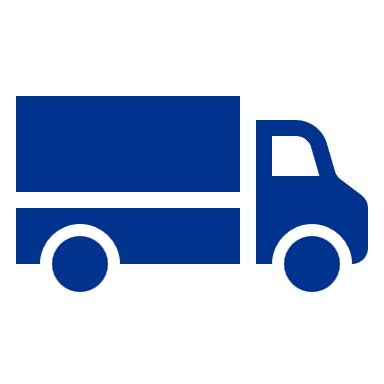 Polsko
ČR
Litva
zboží
faktura 
200+0%
Příklady
Český plátce dodává zboží německému plátci DPH (s přepravou). Zboží je přepraveno z ČR do Polska.
Český plátce pořizuje zboží od slovenského plátce a prodává toto zboží dále tureckému plátci. Zboží je přepraveno ze Slovenska do Německa, přepravu zajistí SK plátce.
3.   Český plátce (A) dodává zboží jinému českému plátci (B), který toto zboží prodává slovenskému plátci. Zboží je přepraveno českým plátcem (A) na Slovensko.
4.   Český plátce pořizuje zboží od francouzského plátce a dodává toto zboží dánskému zákazníkovi (plátci). Zboží je přepraveno z Francie přímo do Dánska. Dopady, když přepravu zajistí a) FR plátce; b) DK plátce
[Speaker Notes: CZ = 1. prodávající – osvo dle § 64 splněno. A další režim pro německého plátce se odvíjí dle finálního příjemce (je-li)? If by se dále dodávalo PL plátci – podmínky pro triangulaci v PL?
CZ=prostředník. Měl by se zeptat Turka, zda je VAT regi v DE. Plus by měl zkoumat podmínky pro triangulaci v DE. Pokud Turek není VAT regi v DE, tak se CZ VAT regi v DE a následuje lokální plnění v DE.
Nelze triangulace (2 CZ plátci). VAT režim dle přepravy – B se VAT regi v SK (pořízení z EU), násl. Lokální prodej
A) triangulace lze; b) CZ plátce se musí VAT regi ve Francii, protože s přepravou až druhá dodávka]
Děkuji za pozornost
Výběrové řízení  v KPMG
Do pár dnů dostaneš nabídku a staneš se jedním z nás!
Vypsané pozice a více informací najdeš na 
www.vyrostli-jsme.cz
My se s tebou následně spojíme a pošleme pozvánku na online testy
V případě zájmu odpověz na inzerát nebo nás kontaktuj na recruitment@kpmg.cz
Následně se uvidíš na pohovoru se svými budoucími kolegy a naším HR
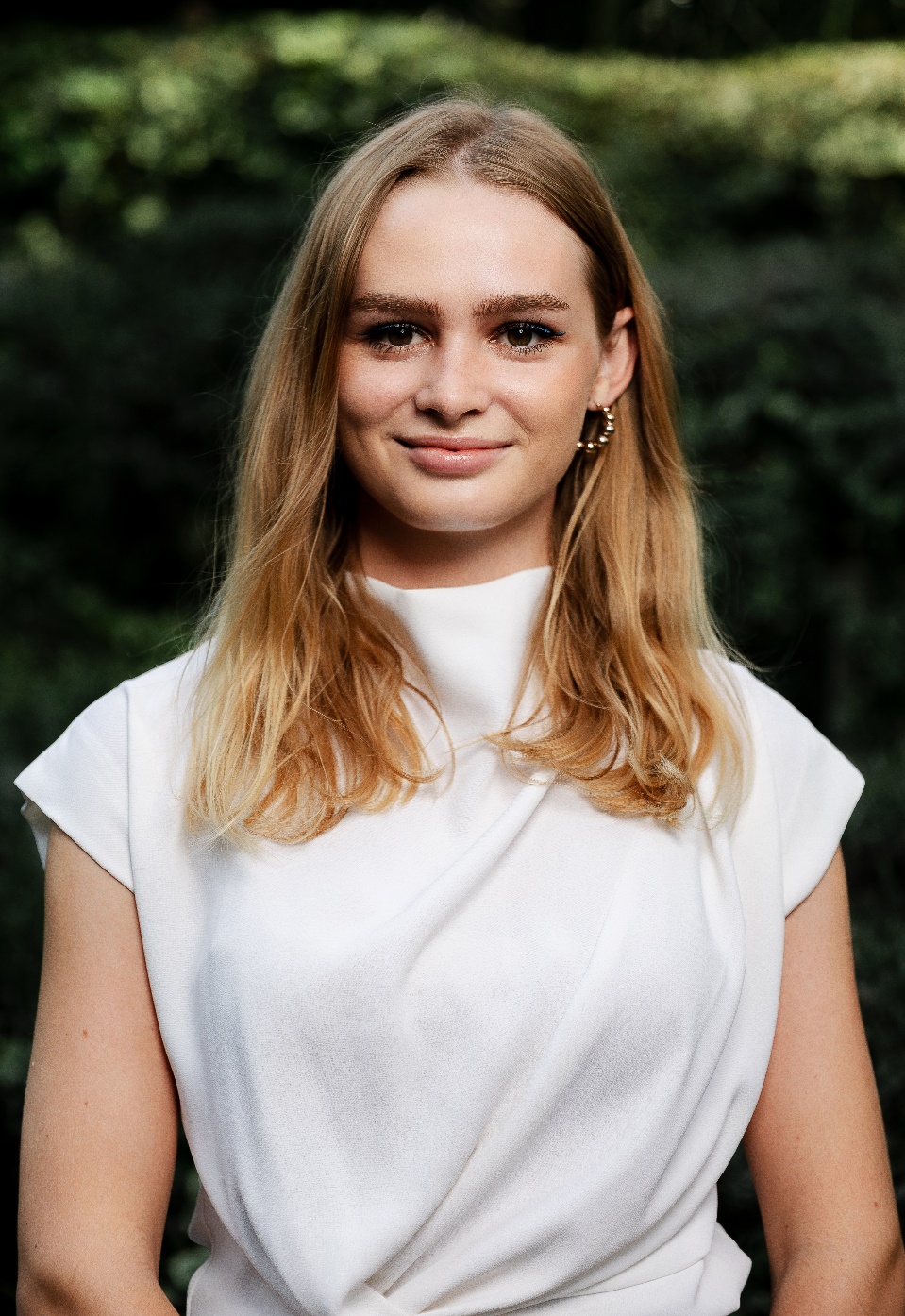 NATÁLIA KRAVÁRIKOVÁ – MUNI AMBASADORKA
Naše spojka na tvé škole
kpmg.cz
The information contained herein is of a general nature and is not intended to address the circumstances of any particular individual or entity. Although we endeavor to provide accurate and timely information, there can be no guarantee that such information is accurate as of the date it is received or that it will continue to be accurate in the future. No one should act on such information without appropriate professional advice after a thorough examination of the particular situation.
The KPMG name and logo are trademarks used under license by the independent member firms of the KPMG global organization.
© 2024 KPMG Česká republika, s.r.o., a Czech limited liability company and a member firm of the KPMG global organization of independent member firms affiliated with KPMG International Limited, a private English company limited by guarantee. All rights reserved.